Language and Literature
The Individual Oral
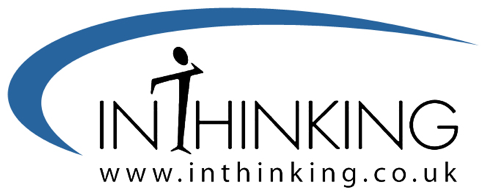 © Tim Pruzinsky, InThinking 2020
 www.thinkib.net/englishlanglit
The IA is your internal assessment for English.  That means it is marked internally, by your teacher, and then moderated by the IB.  Thus, grades are subject to change. 
The Individual Oral (IO) is the name of your internal assessment for Language A.
What is an IA?
Your IO is a 10 minute oral exam that is prepared in advance. 

A 5 minute question and answer session will follow directly after your prepared oral.  You will not know the questions in advance, but the questions will be related to what you have or have not said in your oral.  Remember, your teacher is not trying to stump you.
What is an IO?
In your IO, you explore a global issue (of your choice) presented in 1 literary work and 1 non-literary text you have studied (from a body of work).

You develop an argument about the Global Issue in relation to the literary work and non-literary text.
What do I do in my IO?
Balance is key.  You will need to talk roughly the same amount of time about your literary work and about your non-literary text.

You will also need balance between your extract and the “whole” literary work or the “body of work” for your non-literary text.
What else should I know about the IO?
Having an introduction and a conclusion - or synthesis of your arguments - makes sense.  If each take 1 minute, that leaves you with 8 minutes.  
In those 8 minutes, you will want to speak for about 2 minutes each on the following: the extract for the literary work; the “whole” literary work; the extract for the non-literary text; and the “body of work” for the non-literary text.
There isn’t one right way to organize or structure your IO, but many right ways (see later slides).
What exactly does “balance” look like?
A 10 bullet point outline that has been prepared in advance.
1 extract from your literary work (no more than 40 lines, and preferably a lot less).
1 extract from your non-literary text (more information about this later).
No annotations are permitted on either extract, but you may add line numbers.
What am I allowed to bring into the oral exam?
The IO is worth a total of 40 marks. 
At SL the IO is worth 30% of your overall IB grade. 
At HL the IO is worth 20% of your overall IB grade.
How much is it worth?
You are graded using 4 criterion each worth 10 points for a total of 40 points.

They are: 
Knowledge, understanding and interpretation
Analysis and evaluation
Focus and organization
Language
How will I be graded?
Your teacher will play a significant role in guiding you as you select a topic, refine a global issue, decide on extracts and generate your outline. 
They will provide you with resources, planning documents, and exemplar materials, but they cannot let you rehearse the actual oral with them. 
Keep in mind that YOU decide your topic.  YOU decide how much time and effort you set aside for this.
How much support will I get?
After reviewing the basic aims and requirements with your teacher, you should start by reviewing your Learner Portfolio. What interests you?  What do you find intellectually stimulating?  What do you notice?
How should I start?
The MOST important thing to get right in your IO is the GLOBAL ISSUE.  The IOs MUST be based on a Global Issue. 
The IB has created 5 “fields of inquiry” as a good place to start (see next slides). 
But, you MUST specify a global issue within the larger field of inquiry or topic.
What makes a good IO?
A global issue incorporates the following three properties:
It has significance on a wide/large scale.
It is transnational.
Its impact is felt in everyday local contexts.

These “fields of inquiry” (see next slides) are not exhaustive and are intended as helpful starting points for students to generate ideas and derive a more specific global issue on which to base their individual oral. It should also be noted that there is the potential for significant overlap between the areas.
What is a global issue?
[Speaker Notes: (Subject guide 55)]
Culture, identity and community

Students might focus on the way in which works explore aspects of family, class, race, ethnicity, nationality, religion, gender and sexuality, and the way these impact on individuals and societies. They might also focus on issues concerning migration, colonialism and nationalism.
What fields of inquiry or topics can I choose?
[Speaker Notes: (Subject guide 55)]
Beliefs, values and education

Students might focus on the way in which works explore the beliefs and values nurtured in particular societies and the ways they shape individuals, communities and educational systems. They might also explore the tensions that arise when there are conflicts of beliefs and values, and ethics.
What fields of inquiry or topics can I choose?
[Speaker Notes: (Subject guide 55)]
Politics, power and justice

Students might focus on the ways in which works explore aspects of rights and responsibilities, the workings and structures of governments and institutions. They might also investigate hierarchies of power, the distribution of wealth and resources, the limits of justice and the law, equality and inequality, human rights, and peace and conflict.
What fields of inquiry or topics can I choose?
[Speaker Notes: (Subject guide 55)]
Art, creativity, and the imagination

Students might focus on the ways in which works explore aspects of aesthetic inspiration, creation, craft, and beauty. They might also focus on the shaping and challenging of perceptions through art, and the function, value and effects of art in society.
What fields of inquiry or topics can I choose?
[Speaker Notes: (Subject guide 55)]
Science, technology, and the environment
Students might focus on the ways in which works explore the relationship between humans and the environment and the implications of technology and media for society. They might also consider the idea of scientific development and progress.
What fields of inquiry or topics can I choose?
[Speaker Notes: (Subject guide 55)]
Example 1
Politics, power and justice

Global issue (refined focus): Socio-economic inequality among immigrant communities
1 literary work:  
1 non-literary text (from a body of work):
Do you have any examples of a global issue?
Culture, identity, and community

Global issue (refined focus):  Influence of cultural institutions on gender identity 
1 literary work:
1 non-literary text (from a body of work):
Do you have any more examples?
This really depends on you and your brainstorming.  If you felt quite impacted by two pieces you’ve studied (1 lit and 1 non-lit), then you should probably start there. 
On the other hand, you might have really been moved by the exploration of a topic/theme you have explored in class.  In this case you might see what pieces would fit using that approach.
Should I start with the texts or the global issue?
List the literary works you have studied as part of your official IB syllabus so far.  You could potentially use one of them for the IO (as long as they have not been used for another assessment).
What literary works can I choose?
List the non-literary texts from a body of work you have studied so far.  You could potentially use any one of them, or an extract from one of them, for the IO (as long as they have not been used for another assessment).
What non-literary text (from a body of work) can I choose?
20-25 lines is the sweet spot if solely textual.  However, you are allowed 40.  40 lines is a lot!  Can you cover all of that in the time given?  If not, cut it down to what you can manage. 
You CAN choose complete texts for your non-literary “extract.”  But remember, you must discuss ALL of your extract, so keep it short. 
For Non-Literary extracts, these MUST come from a larger body of work.
How long should the extracts be? What makes a good extract?
Formatting is key.  Make sure you include images / visuals where relevant. 
They should be in color. 
They can include language and image (e.g., if from a film)
Can you tell me more about the non-literary extracts?
Yes, you can choose extracts from film or video IF it is from a larger body of work that has been studied in class. 
You can include screen captures or still images from the video. 
Underneath this (or as a subtitle) you can include dialogue or voiceover. 
Ideally, your extract should fit on 1 page.
What about film or video?
The criteria for the IO explicitly state that you must make connections between each extract and the larger works/body of works where they come from.
For a novel, play, or film, that is quite easy. 
For an opinion-editorial or work of graphic art, you will need to reference the author’s larger body of work you have studied.
What do you mean by  “whole” and/or “body of work”?
If you studied the four #MeToo public service announcements - PSAs - in class (found on InThinking), you may choose an extract from one of the PSAs for your IO.
You would take a short bit of the video as well as the voiceover - that would be your “extract.” 2-3 stills with voiceover is sufficient here.
You would also need to connect your extract to the whole or entire PSA at some point in the IO. 
But, don’t forget that you will need to connect stylistically and/or structurally to the remaining PSAs as this is the “body of work.”
Can you give an example?
Do you choose a “whole” non-literary text like a cartoon studied in class?  Remember, you will also have to connect to the author’s body of work as well.
Do you work with an extract from an opinion-editorial, essay, PSA or other?  This requires you to connect to the rest of the piece AND to the author’s body of work as well.  This is like the PSA example given in the previous slide. 
Ultimately, the decision rests with you!
How should I select my non-literary text ?
I’ve selected my global issue, extracts and work/body of work.  What do I do next?
Don’t rush!  
Make sure that your global issue is clearly defined.  
Make sure your extracts and your work/body of work effectively support your exploration of the global issue.  
Change things if necessary.  You will next want to think about how to structure or organize your IO (among other things).
There is no one right way to structure or organize your IO.
Instead, there are many right ways and you will have to find a structure that fits your purpose. 
Here is a link for your teacher to create a student account for your class on InThinking.  Once you have that, you will have access  to 7 different ways of structuring your IO
How do I structure my IO?
You will meet with your teacher at a predetermined time and place.  It is not in front of the class.
You will only bring your 2 extracts and your 1 page (10 bullet point) outline.  
You will speak for 10 minutes.
Your teacher will ask you questions and you will provide answers for 5 minutes.
The oral will be recorded by your teacher.
What happens during the actual IO?
Go back to the grading criteria!
Remember, you are graded using 4 criterion each worth 10 points for a total of 40 points.
They are: 
Knowledge, understanding and interpretation
Analysis and evaluation
Focus and organization
Language
What else should I be considering?
Questions?